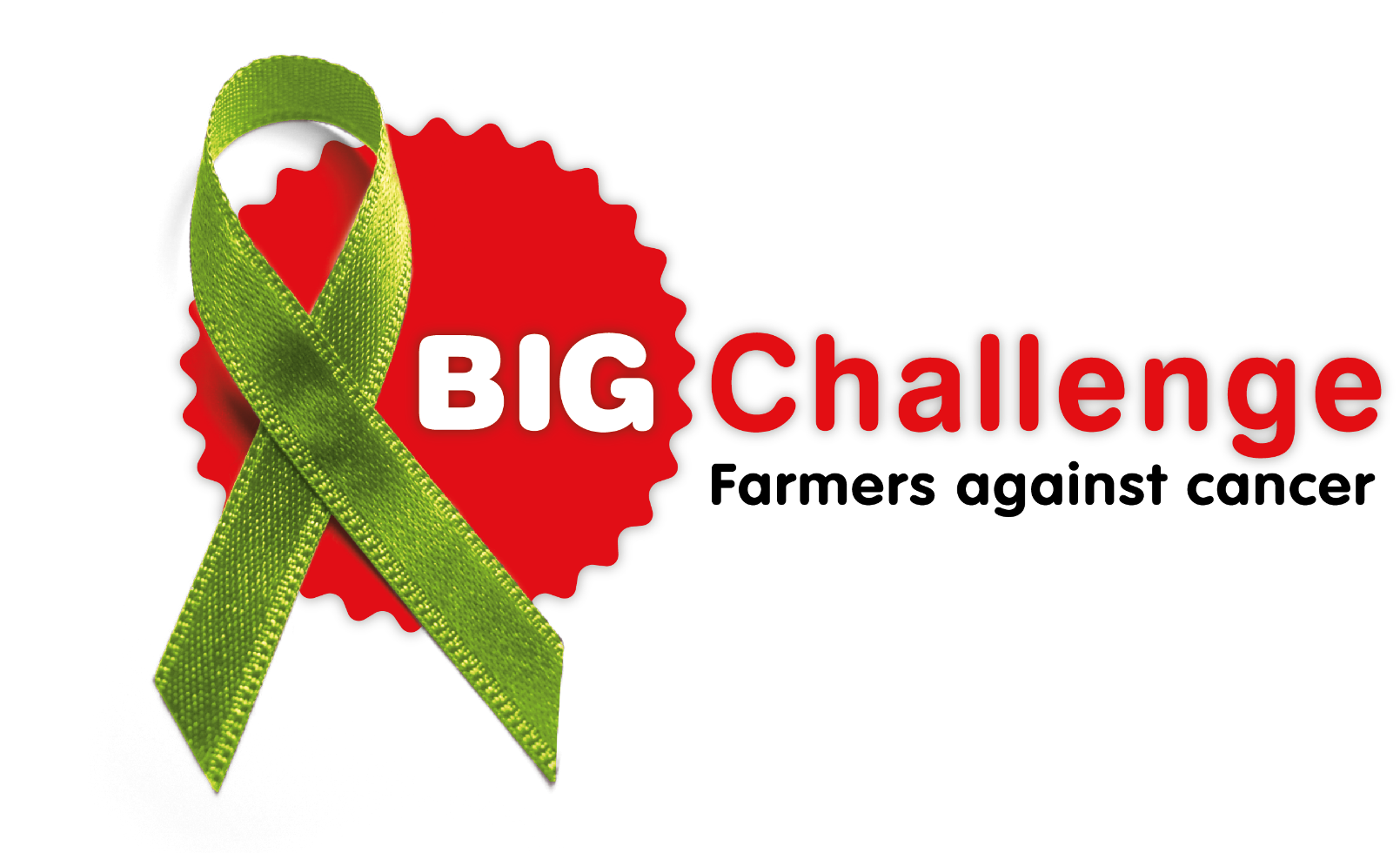 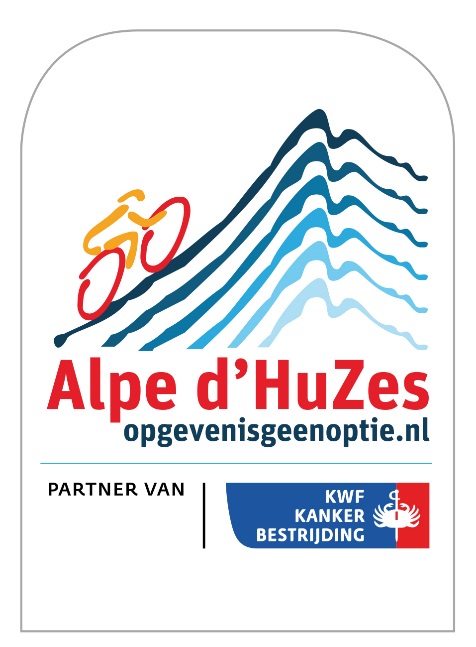 BIG Challenge-trainingsbijeenkomst   
22 april 2017
Sponsers training 22 april
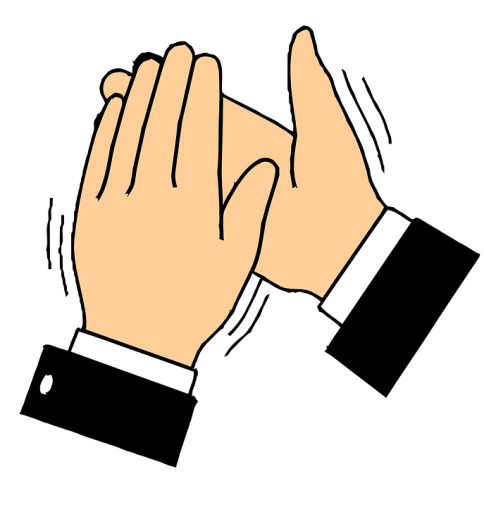 Namens Big Challenge hartelijk dank !!
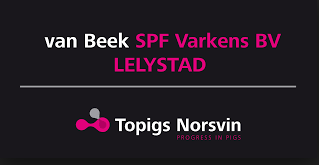 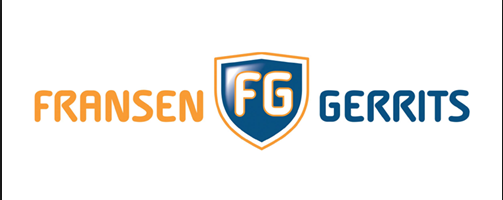 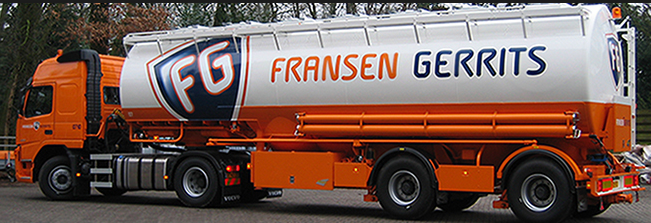 Programma
09.00 uur	Aankomst en koffie op sportpark SV Milsbeek
09.15 uur	Mededelingen BIG Challenge
09.45 uur	Presentatie Lex Houweling, biometrist bij 		SMC Sportmax in Eindhoven
10.15 uur 	Uitleg fiets- en wandelroutes, groepen maken
10.30 uur 	Vertrek eerste fietsgroep (helm verplicht!) en alle 		wandelaars; andere groepen vertrekken met 		tussenpozen
13.30 uur 	Aankomst 53 km-groepen, aansluitend lunch
14.30 uur	Aankomst 80 km-groepen, aansluitend lunch
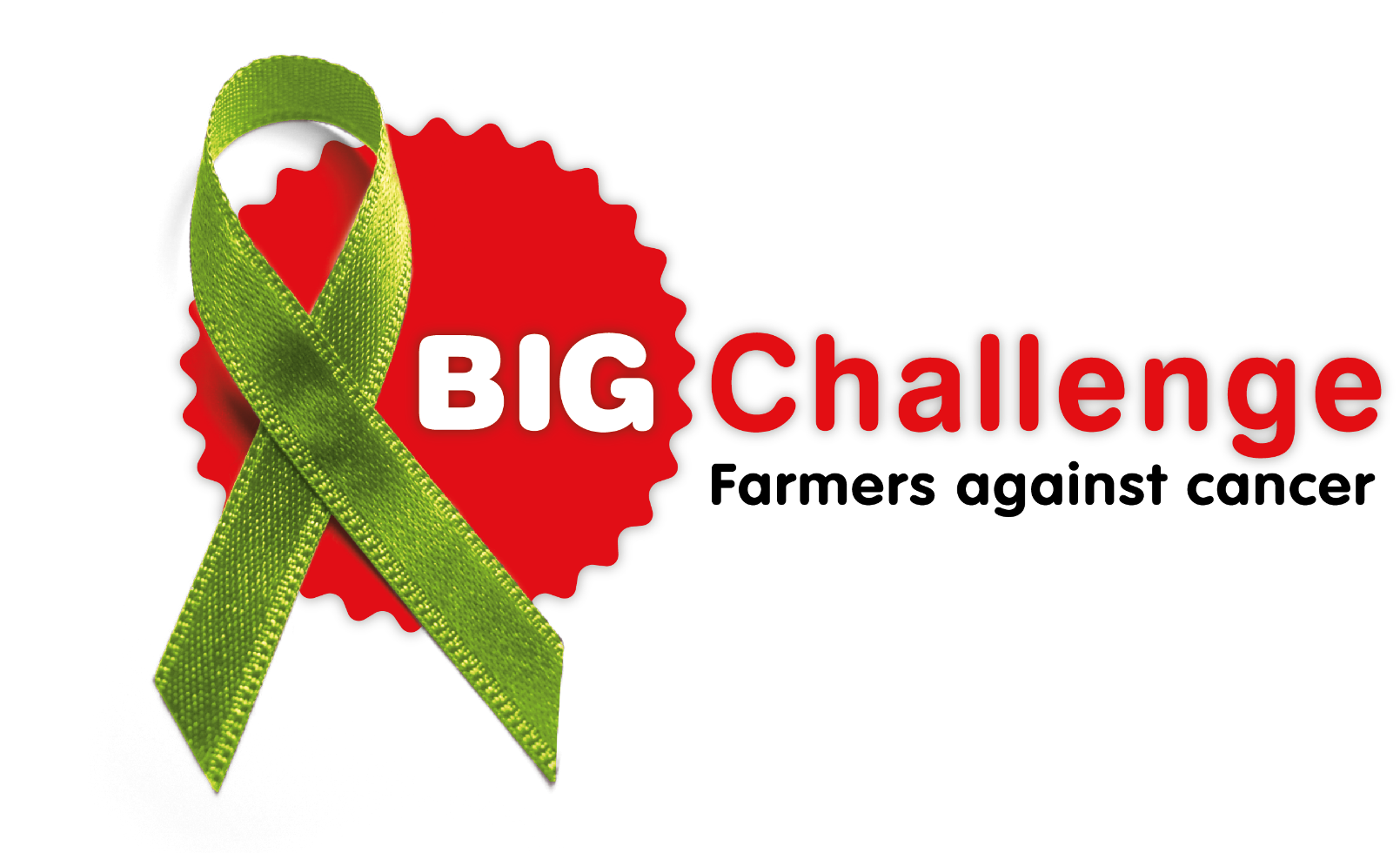 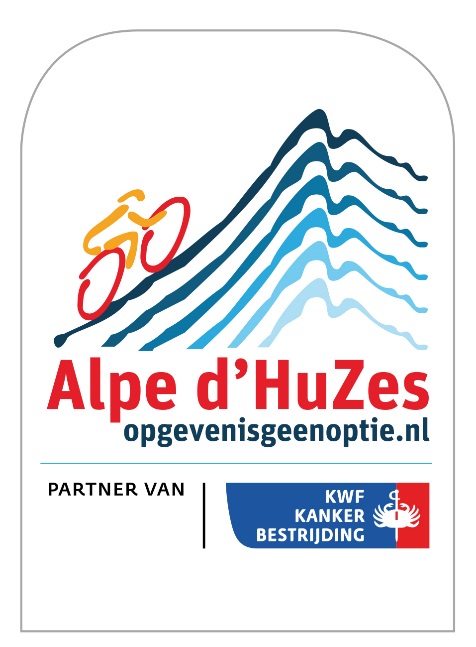 Sponsoring
Sponsorstand per 21 april 2017:nog 40 dagen tot 1 juni
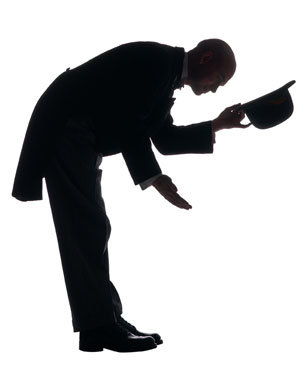 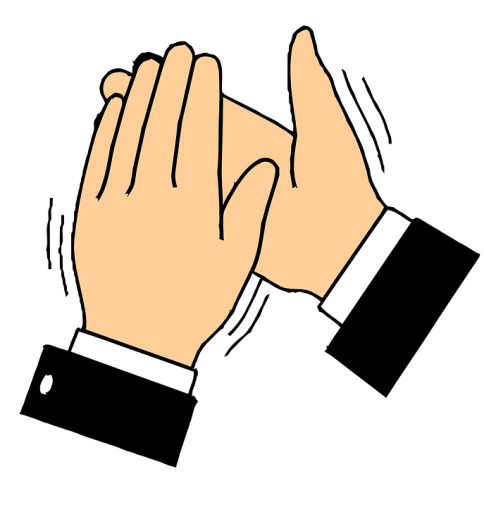 Totaal per 21 april: € 880.344
Gemiddeld per deelnemer: € 4.121

Totaal per 24 april 2016 : € 741.364
Gem. per deelnemer : € 3.195
Verzilver je sponsortoezeggingen
Dan blijven we goed op koers!

Tips:
Al het contante geld van acties z.s.m storten. 
Sponsors die factuur nog niet hebben betaald herinneren (bellen, mailen). 
Zet sponsoracties op en leer van elkaar, want er worden leuke acties opgezet.
Vraag vrienden, familie en collega’s om donaties.
Help elkaar bij activiteiten waar mogelijk.
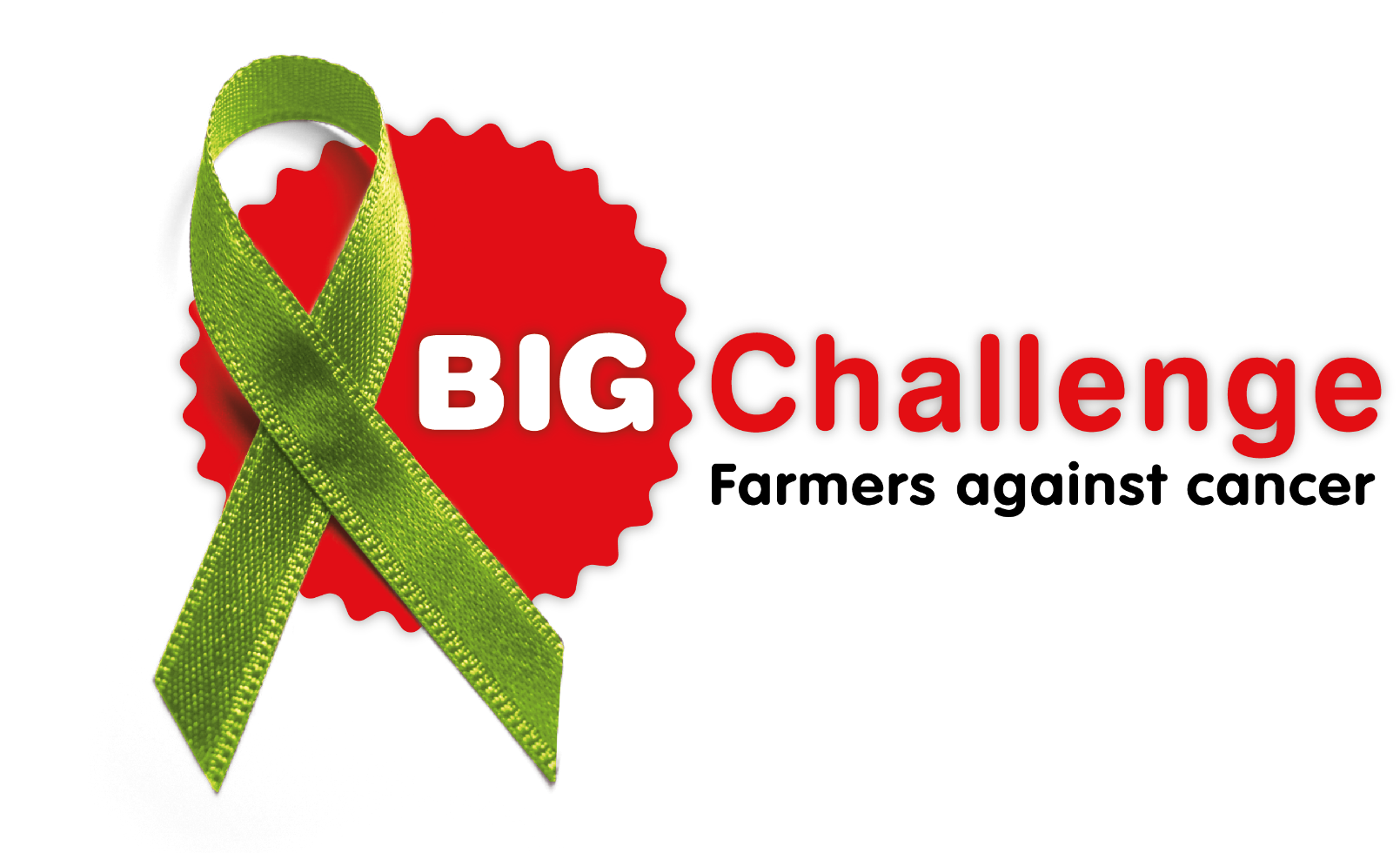 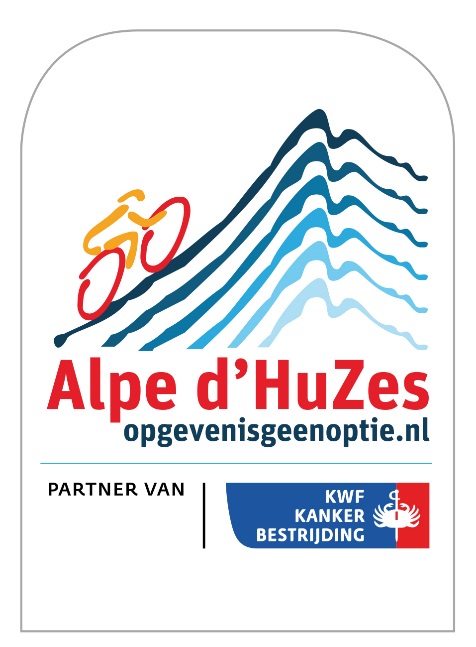 Kleding Alpe d’HuZes
Alpe d’HuZes-kleding
30 april Kick-off Alpe d’HuZes: 
Aftellen tot de Alpe 
Kleding Alpe d’HuZes halen
	Elk team haalt eigen kleding. 
           Zussen halen eigen kleding.
Locatie: Sportcentrum Papendal
Zie programma Nieuwsbrief Alpe d’HuZes

Niet-opgehaalde kleding blijft 
achter in Nederland!
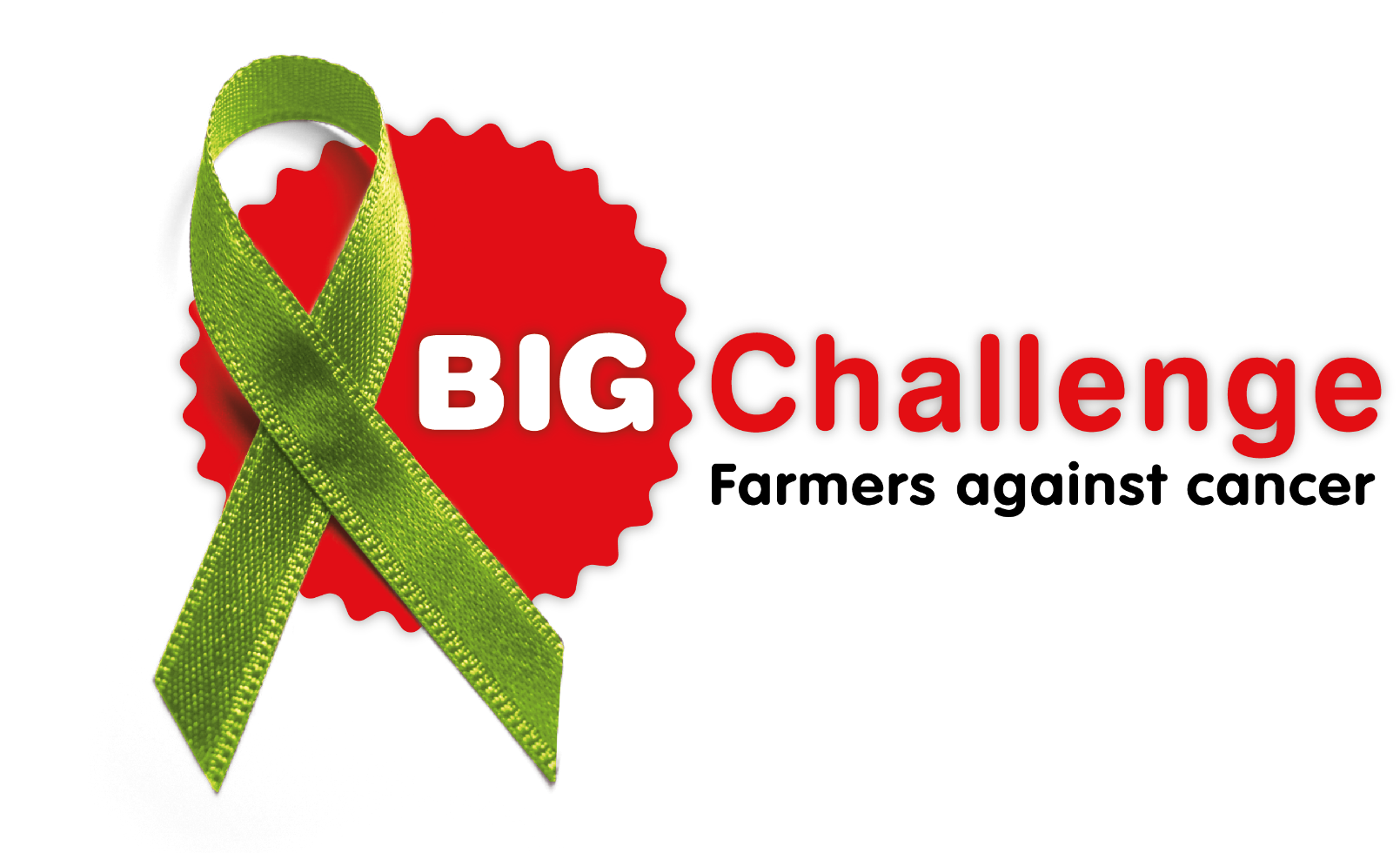 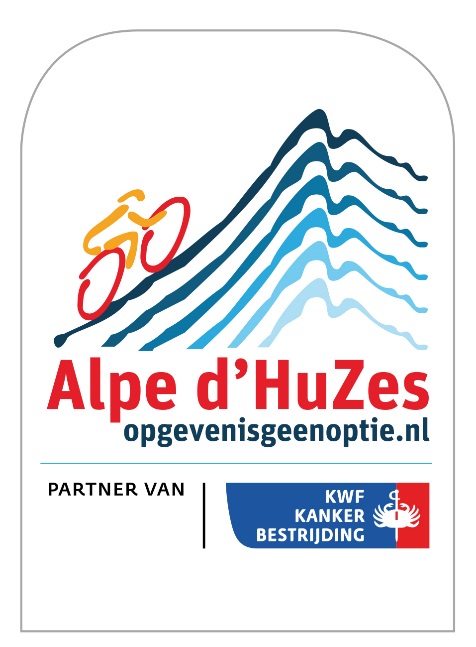 Ontbijt, lunch en avondmaaltijd
Diners Alpe d’HuZes
Wees op tijd en maak er gebruik van:
zondag tot en met vrijdag
niet duur (11 euro)
goed eten (3 gangen)
gezellig
alles voor het goede doel! 
	Tot 30 april e-tickets bestellen	via site Alpe d’HuZes
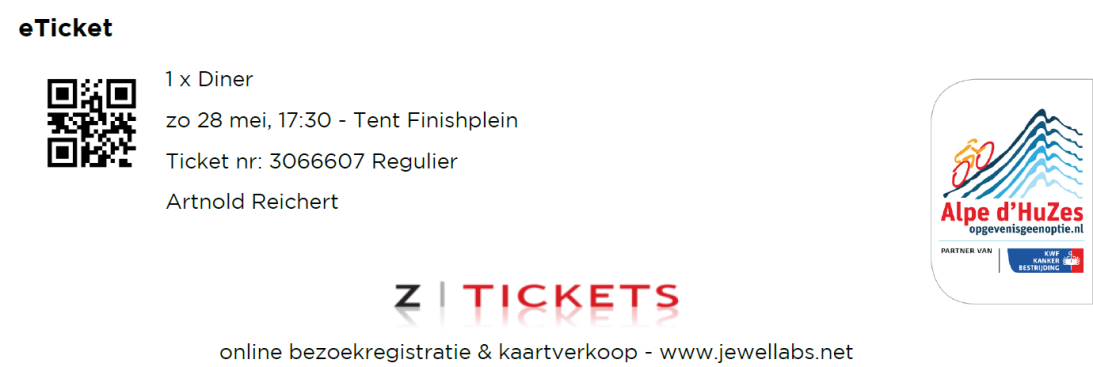 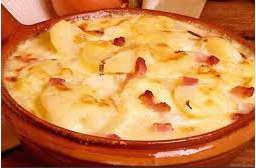 Tartiflette-avond
Op dinsdagavond: wereldrecordpoging tartiflette eten.
In Bourg d’Oisans (onderaan de berg).
Organisatie middenstand Bourg d’Oisans samen met Alpe d’HuZes.
Dus in plaats van avondmaaltijd boven op de berg, onderaan tartiflette eten. 
E-tickets bestellen via site Alpe d’HuZes.
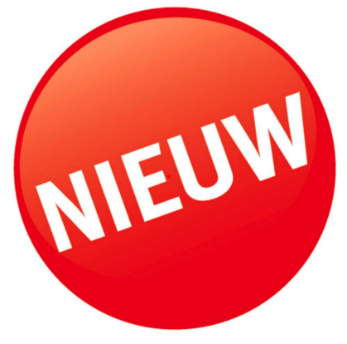 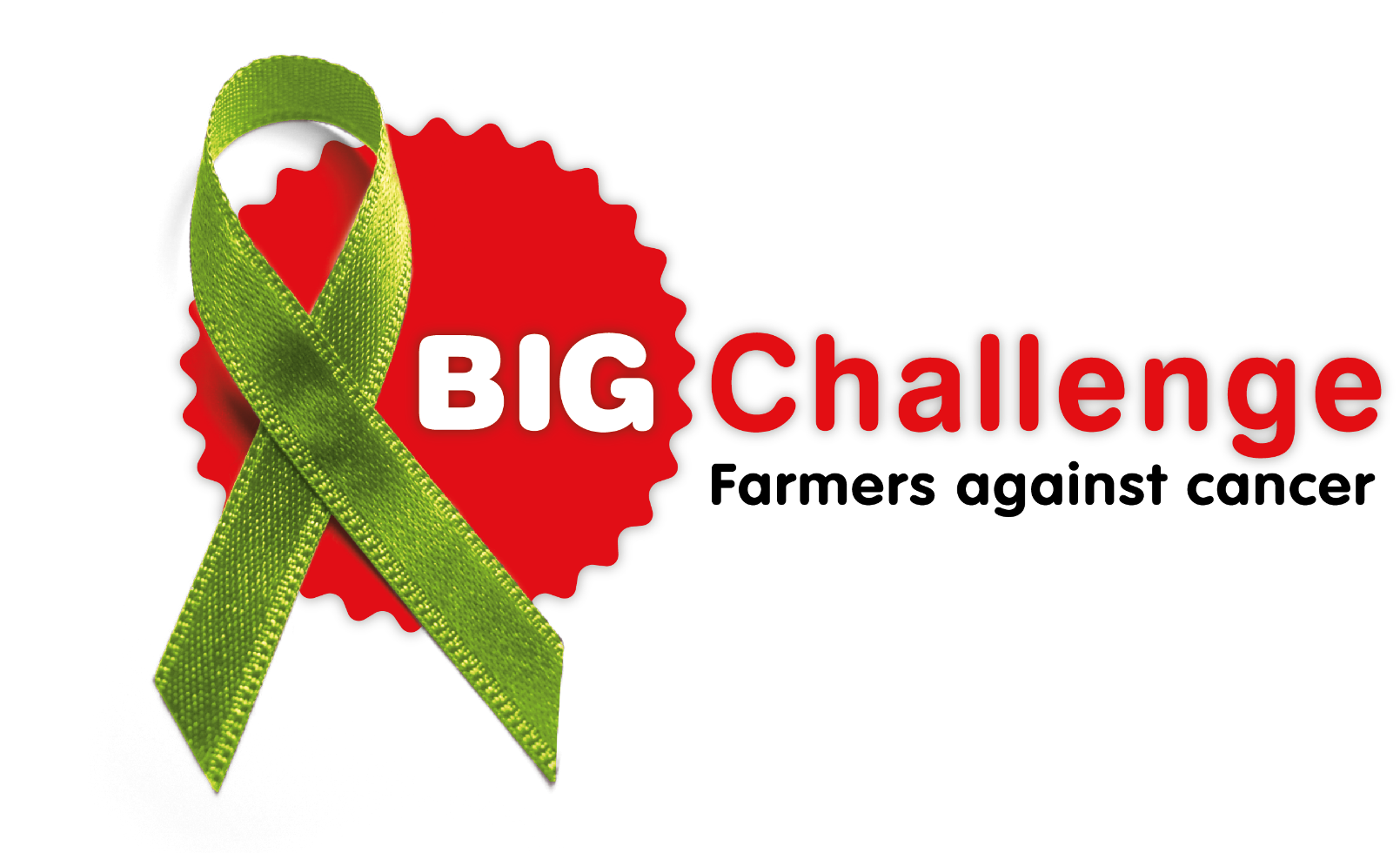 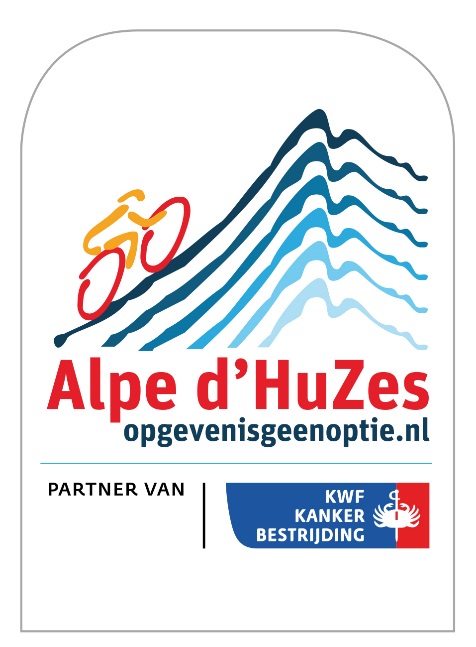 Vrijwilligerswerk tijdens 
Alpe d’HuZes
Vrijwilligers BIG Challenge
Tijdens koersweek:
Zo’n 70 tot 75 vrijwilligers nodig (hoe meer hoe leuker!)
Carmen Briels (carmenbriels@yahoo.com) coördineert vraag en aanbod

Soort vrijwilligerswerk
Verkoop BIG Challenge-promotiematerialen. 
Oppeppunt.
Entertainmentpunt.
Op- en afbouw.

Aanmelden via button op www.bigchallenge.eu
Vrijwilligers Alpe d’HuZes
Zo’n 300 vaste vrijwilligers
Tijdens koersweek 7.200 uur vrijwilligerswerk
Dat zijn ongeveer 2.000 vrijwilligers
Werkzaamheden: 
Vlaggen in de bochten op donderdag (AANRADER!)
Helpen in de keuken
Eten opscheppen
Alpe d’HuZes-winkel
Inschrijven vrijwilligerswerk
Schrijf je z.s.m. in bij beide organisaties:
button op www.bigchallenge.eu
www.opgevenisgeenoptie.nl/vrijwilligers/aanmelden

  Carmen Briels verdeelt voor BIG Challenge het werk. 
  Werk voor Alpe d’HuZes kun via SHIFTER zelf    inplannen na aanmelden en opvragen/invoeren    activatiecode    Doe dat op tijd: de leukste klussen zijn zo bezet!
De leukste invulling van de koersweek
Bijna 50 BIG Challenge-vrijwilligers hebben zich tot nu toe aangemeld
Voor een goede, evenwichtige verdeling van alle taken hebben we 70 tot 75 mensen nodig.
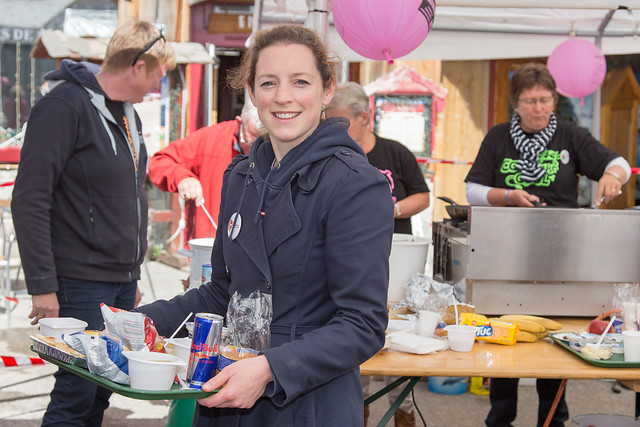 Daarom een laatste oproep….
Meld je aan via de Vrijwilligersknop op www.bigchallenge.eu

Dat kan tot 13 mei 2017
Laat weten wat je kunt en wat je wilt doen
Deelnemers / vrijwilligersbijeenkomst BIG Challenge op maandagavond 29 mei om 21.00 u in Palais de Sport
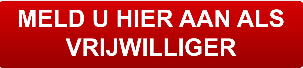 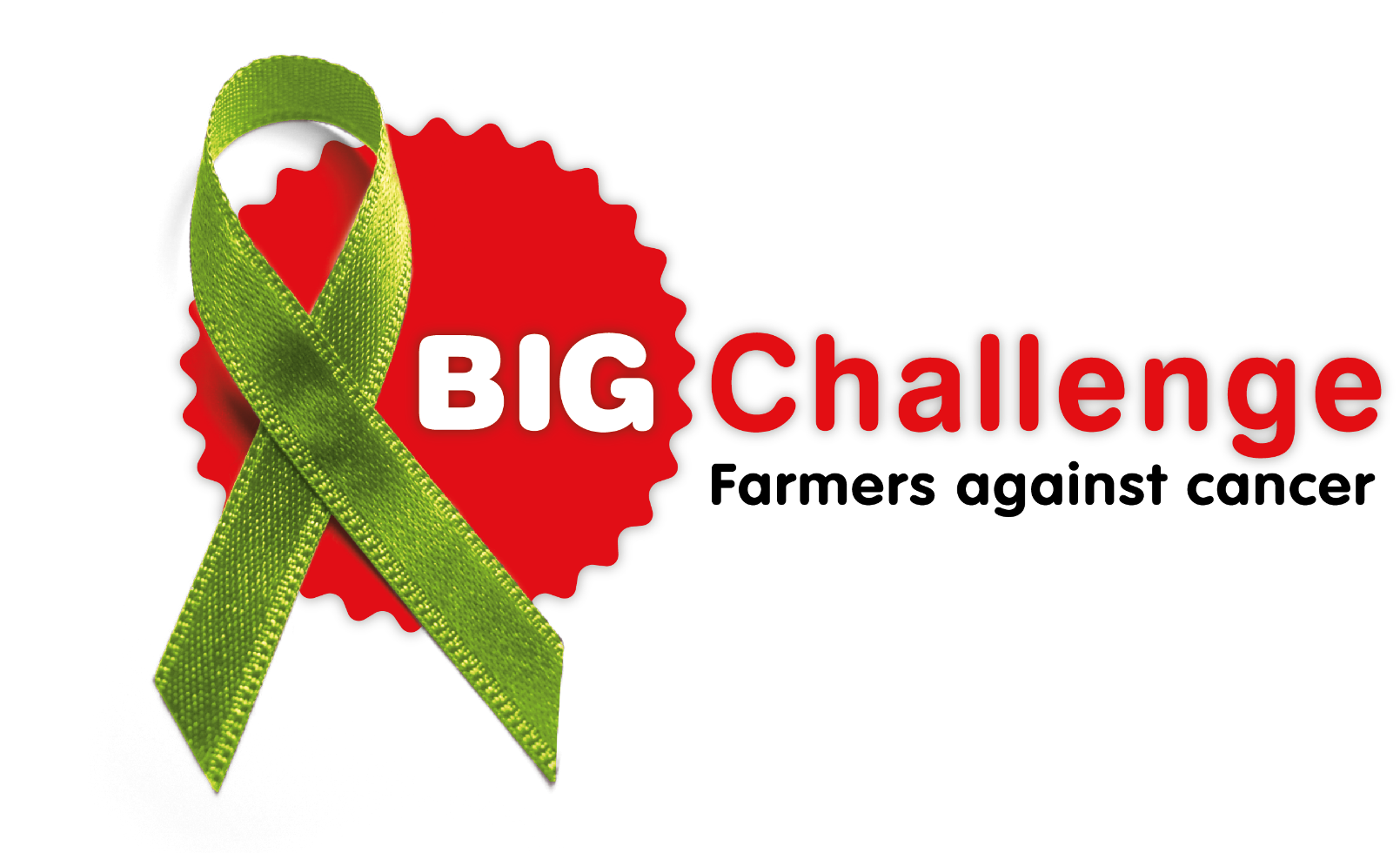 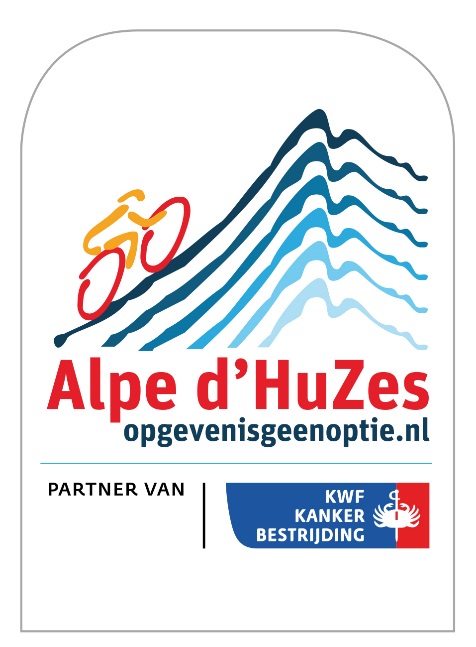 Lopers - runners
Do’s and don’ts voor wandelaarsMaartje Gussinklo
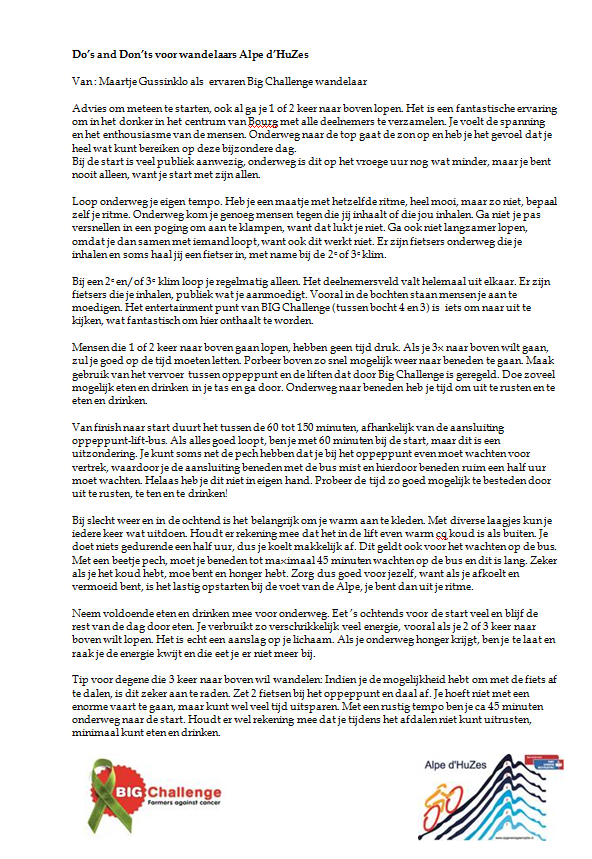 Terug te vinden op :
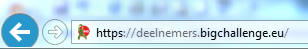 Vervoer lopers tijdens koersdag
Alpe d’HuZes verzorgt alleen bus- en liftvervoer voor wandelaars, hardlopers of fietsers < 18 jaar
Pendelbus BC van finish / oppeppunt naar berglift 
Inventarisatie # beklimmingen / deelnemer


De onvrede over de matige oplossing voor ‘veel’-lopers blijven we onder de aandacht brengen bij Ad6-organisatie.
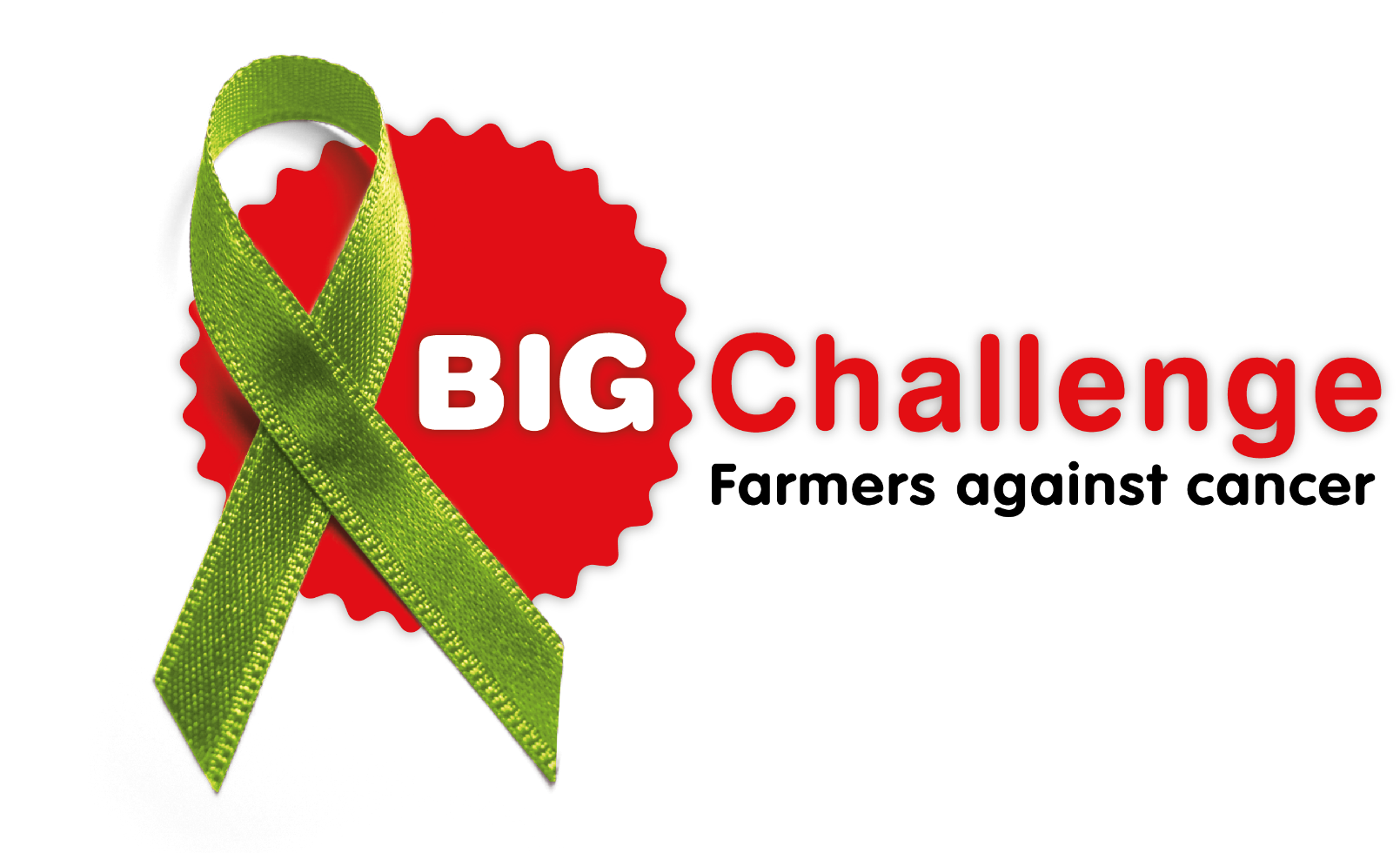 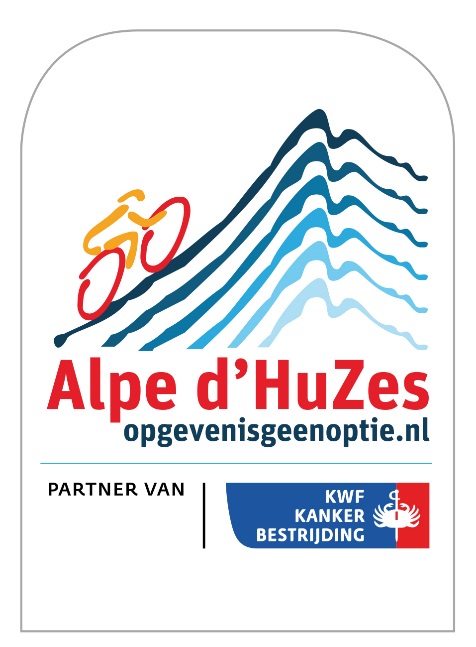 Oppeppunt BIG Challenge
Bijdrage oppeppunt
Iedereen betaalt 10 euro via teamcaptain voor verzorging in oppeppunt. Doen vóór 20 mei !
Eten, drinken, massages, peptalks, dekens
Teamcaptains maken totaal-bedrag over naar rekening Stichting BC NL88 RABO 0157610667
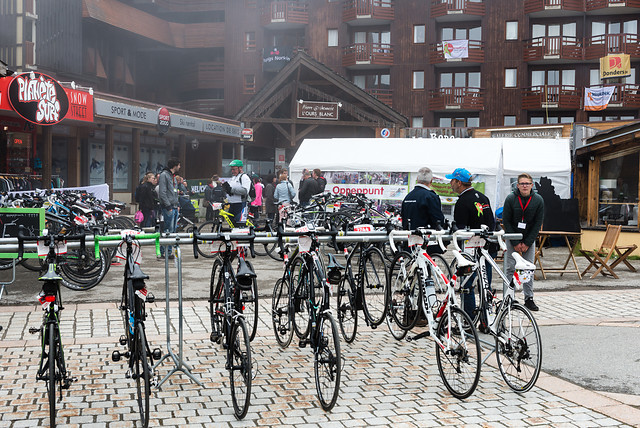 BIG Challenge-wielerkleding te koop
Zolang de voorraad strekt
Gereduceerd tarief van € 25 per stuk 
In principe zijn shirts en broeken identiek aan de nieuwe voorraad
Helaas nog de oude tekst 'Veehouderij tegen kanker’ in plaats van ‘Farmers against cancer’. 
Unieke kans om voor weinig geld in het bezit te komen van deze hoogwaardige wielerkleding.
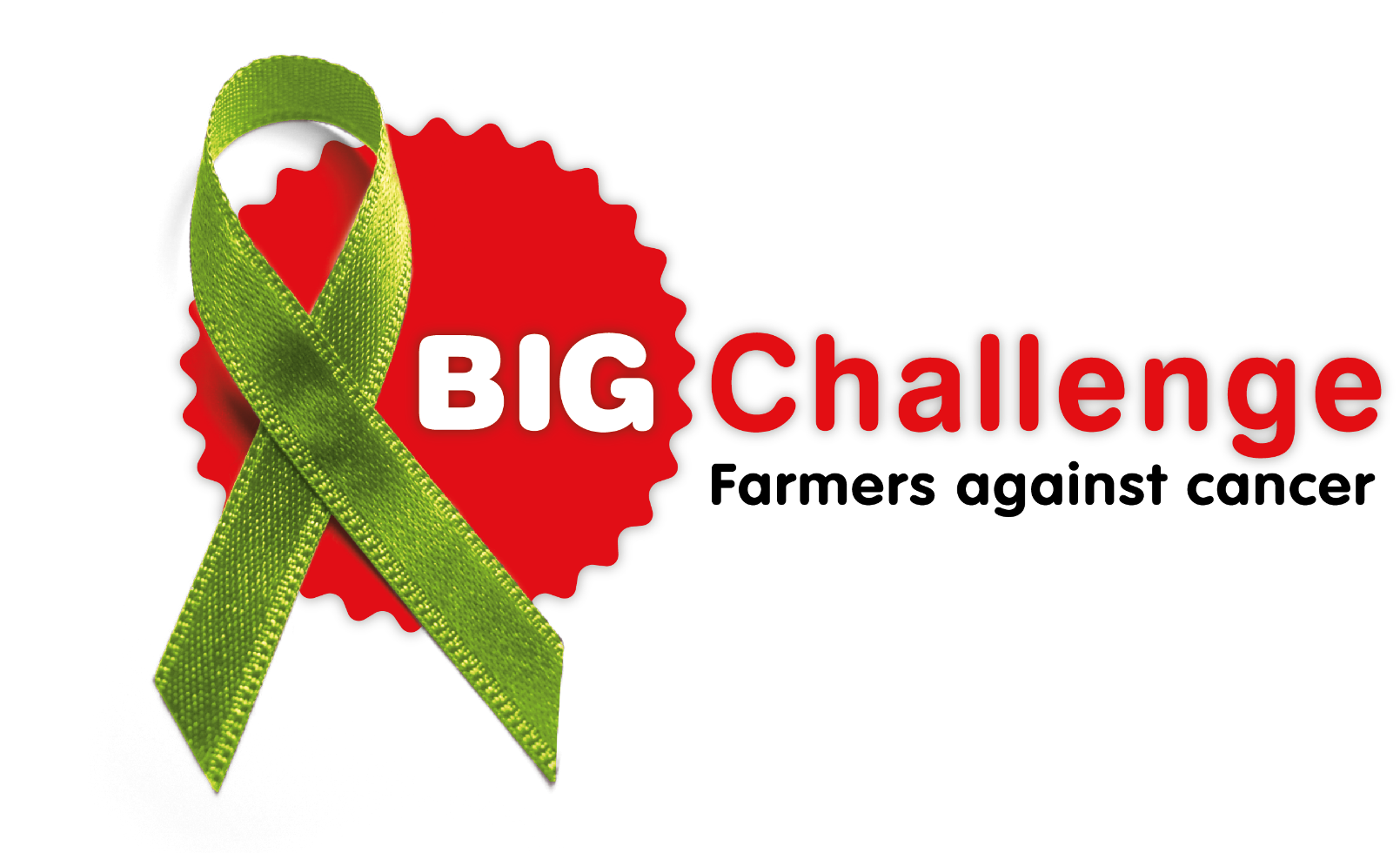 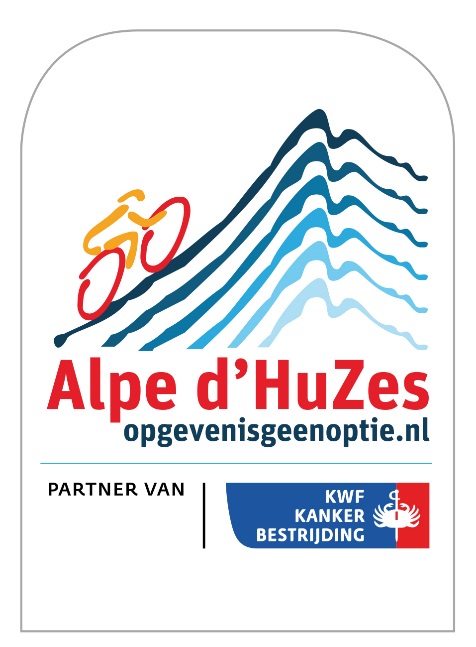 Wandelen en fietsen in omgeving Milsbeek
Fiets route informatie
Lange route:  80 km met 890 hoogtemeters.
.GPX track; ritlengte 3.20 uur
Korte route (excl Kleve) : 53 km / 650 hoogtemeters.
Vanuit Milsbeek naar Groesbeek, Berg en Dal, Kleve en Reichswald.
Gedeeltelijk op Duits grondgebied. 
Goede training voor Alpe d’HuZes met klimmetjes vergelijkbaar met stijgingspercentage Alpe d’Huez.
Route : 80 km 890 hm; 53 km 650 hm
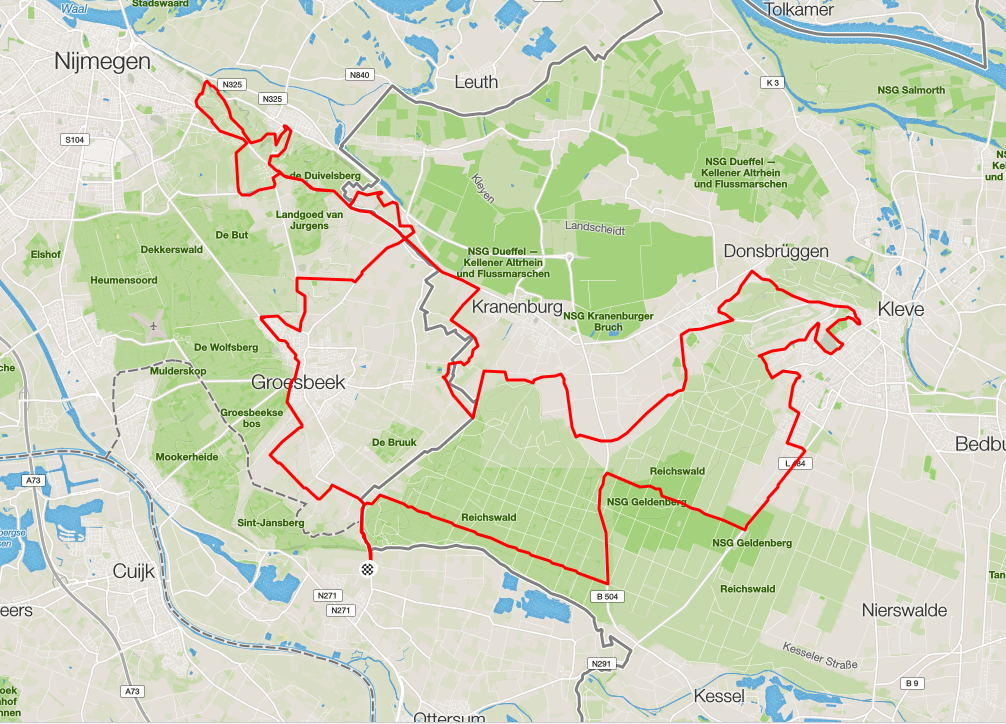 80 km
50 km
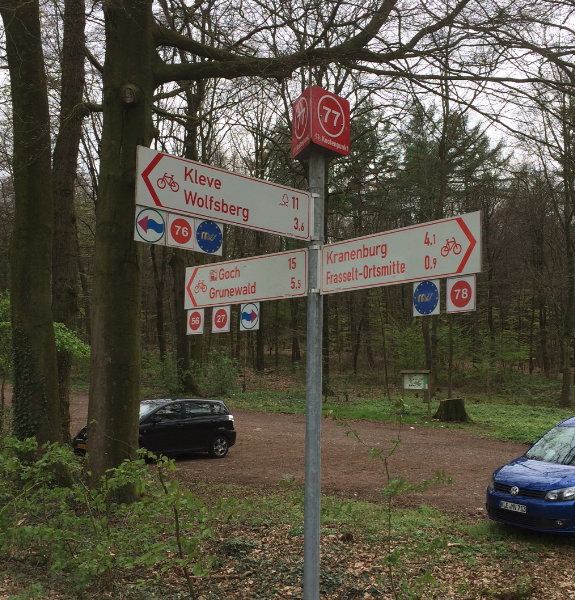 Afslag 50 kmKranenburg / Frasselt
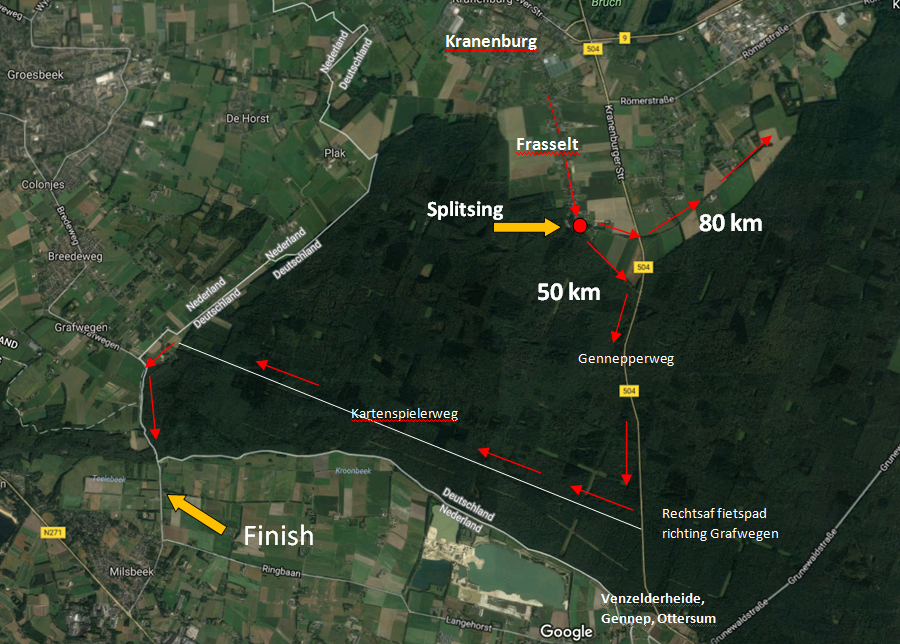 Hoogte profiel 890 hm
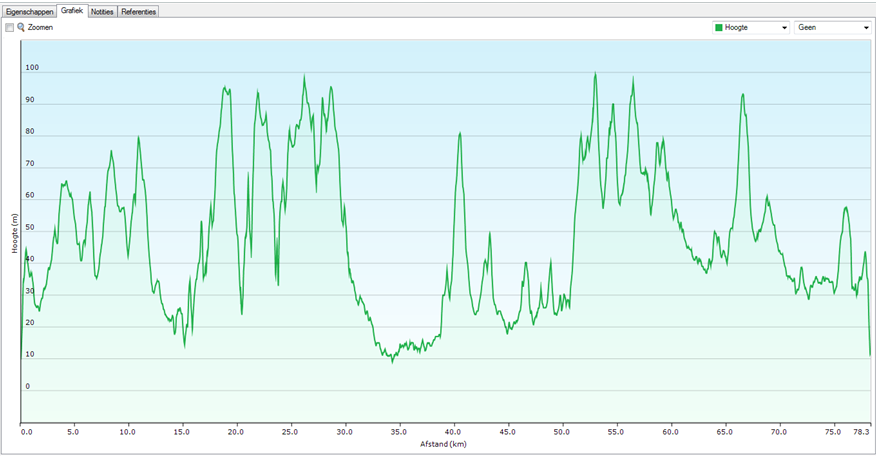 Tips
Discipline bij rijden in een groep:
Max. 2 naast elkaar
Fiets achter elkaar
Wijs elkaar op obstakels / tegenliggers
Verantwoord afdalen.
Test je verzet tijdens de rit op geschiktheid.
Voldoende eten en drinken.
Fiets je eigen tempo / let op je hartslag.
Verdeel je energie over de gehele rit.
Verplicht
Draag een fietshelm
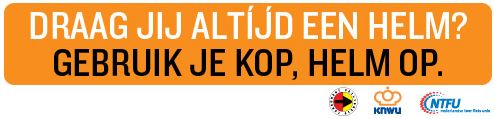 Begeleiders
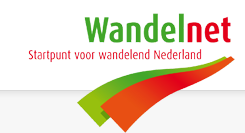 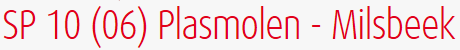 .GPX
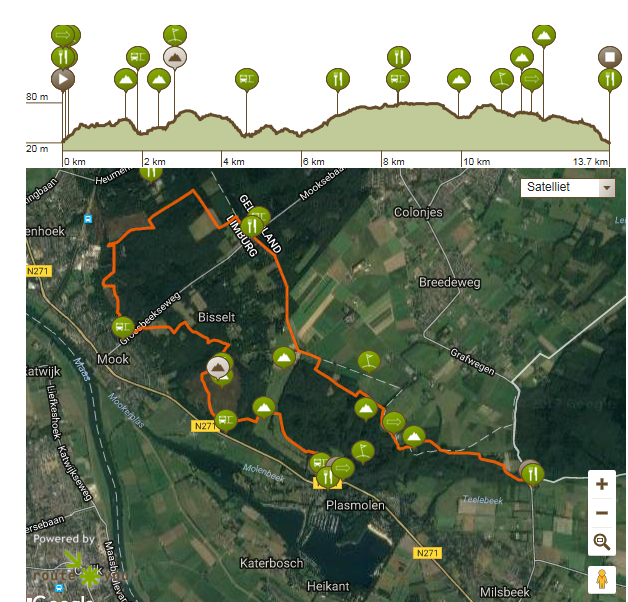 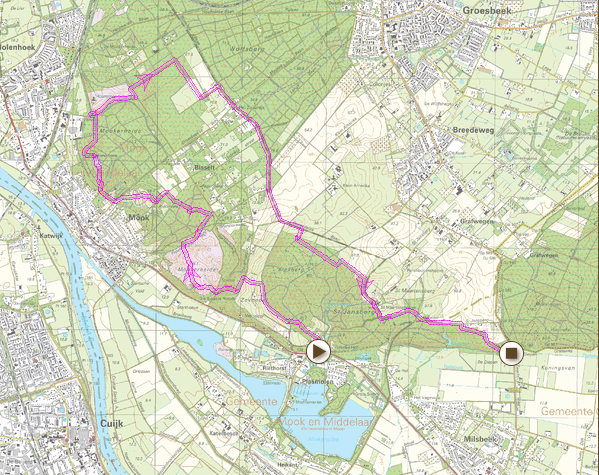 Start wandelrouteAanlooproute naar Plasmolen op papier
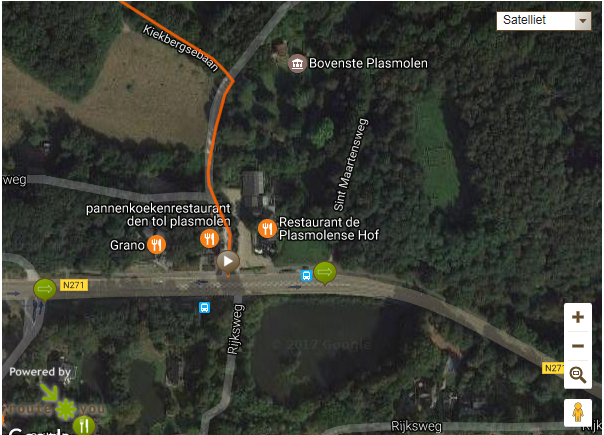 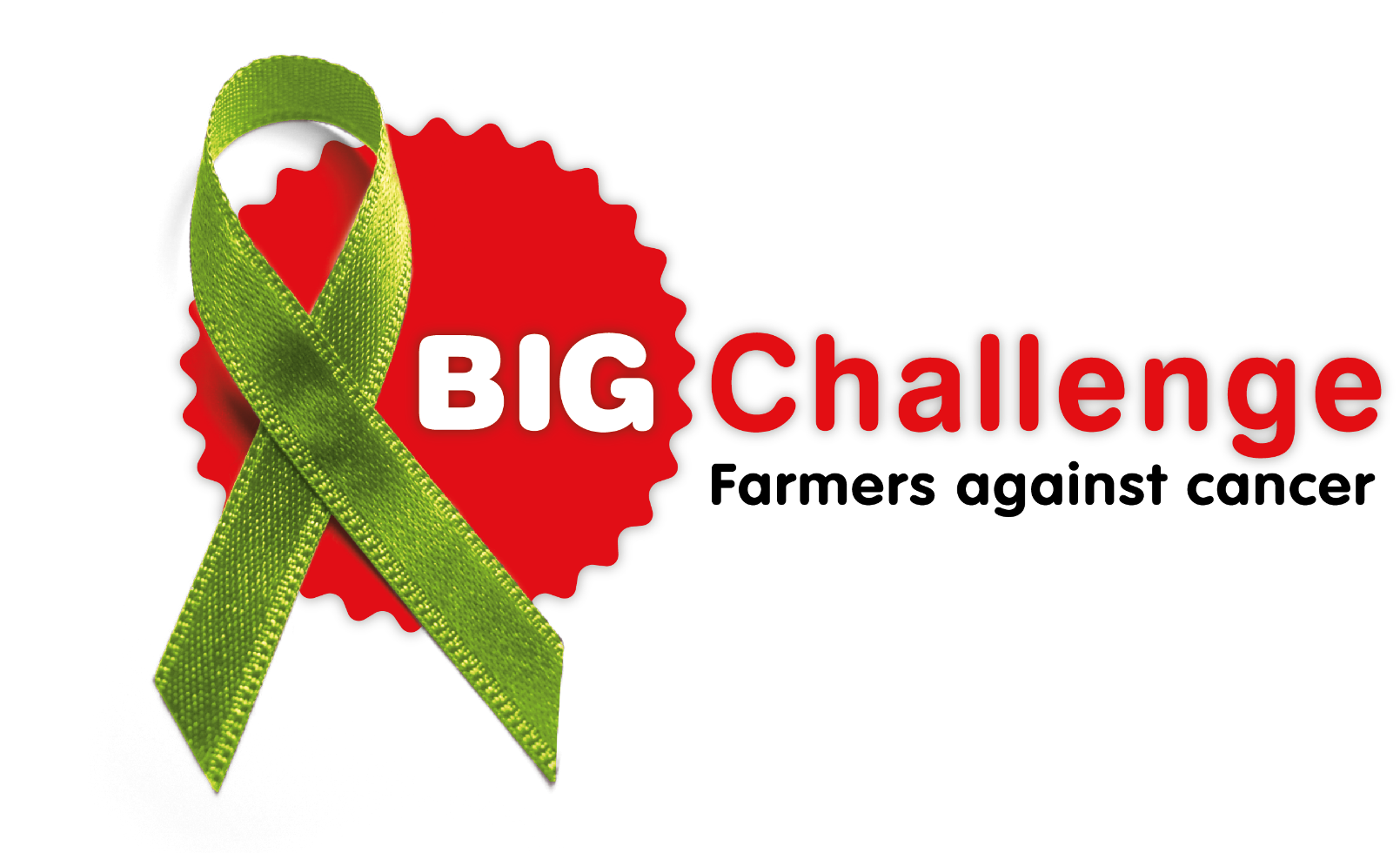 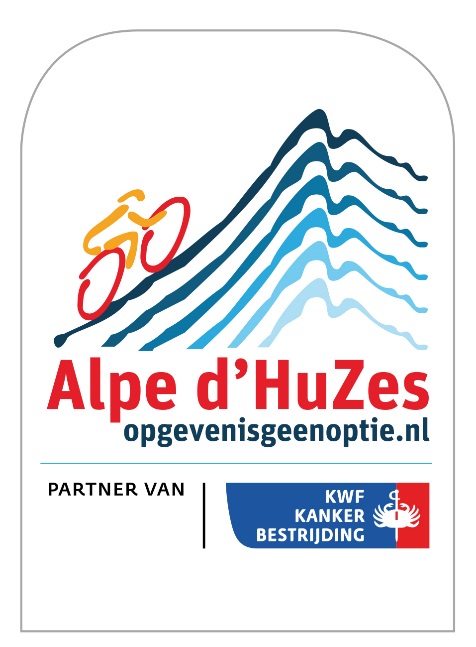 Lex Houweling (zoon van Herman),
biometrist 
bij SMC Sportmax in Eindhoven